CJOC DESIGN (as of 31 May 19)
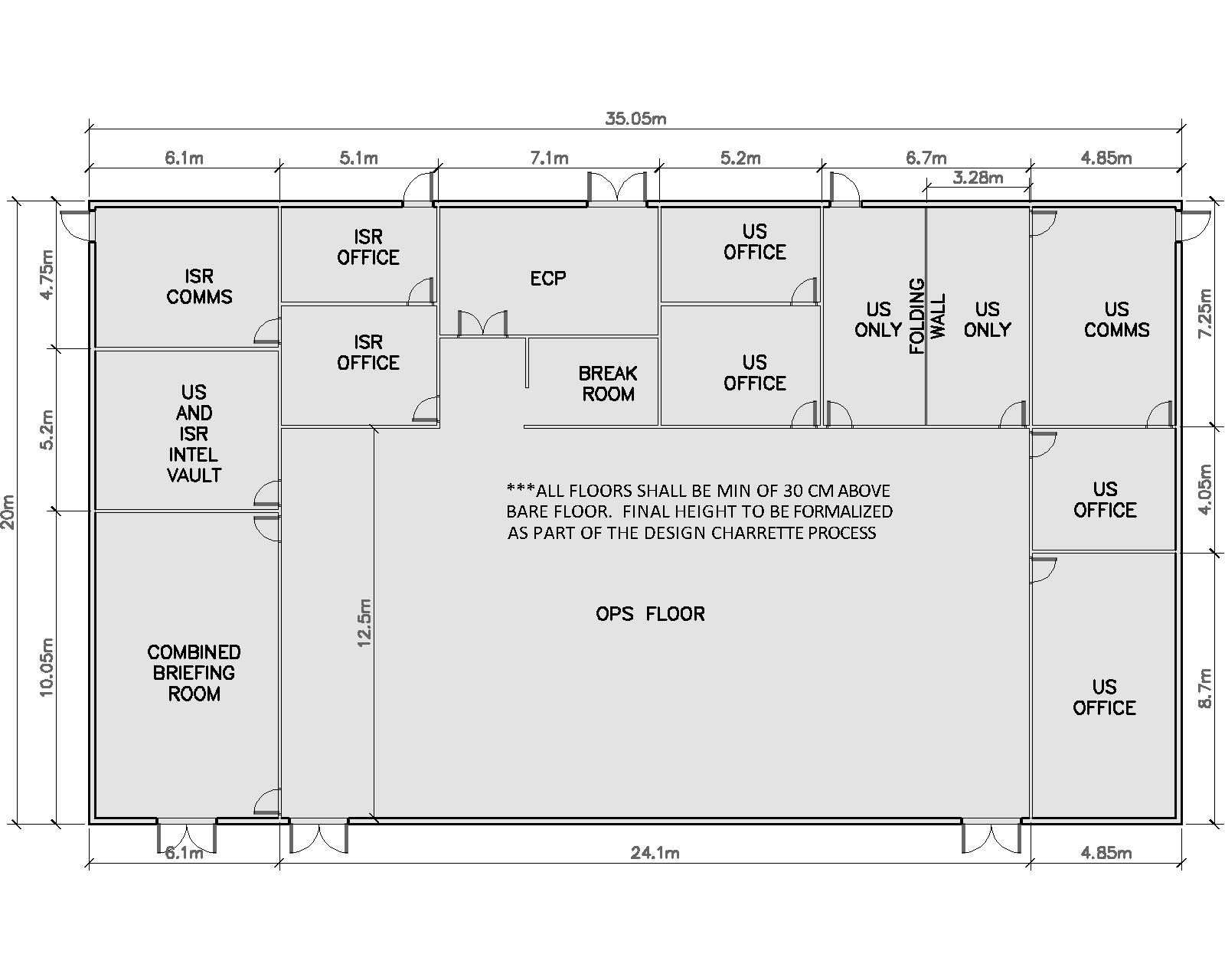 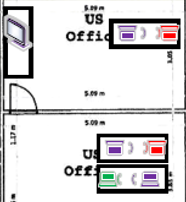 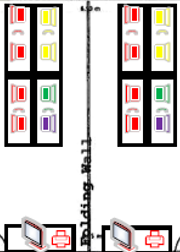 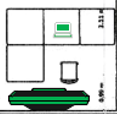 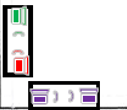 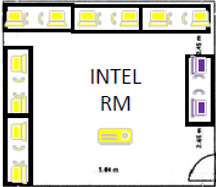 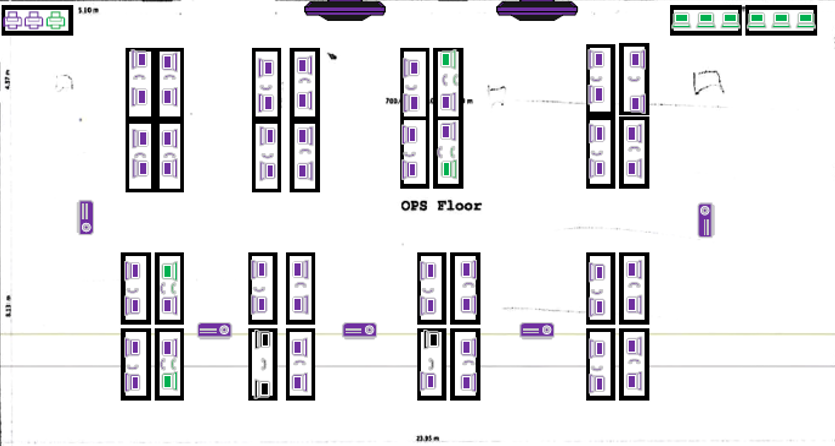 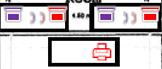 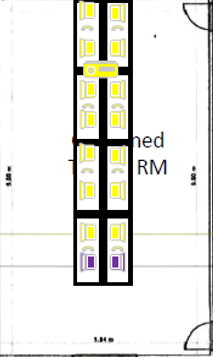 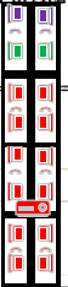 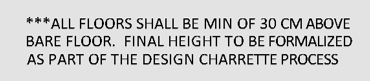 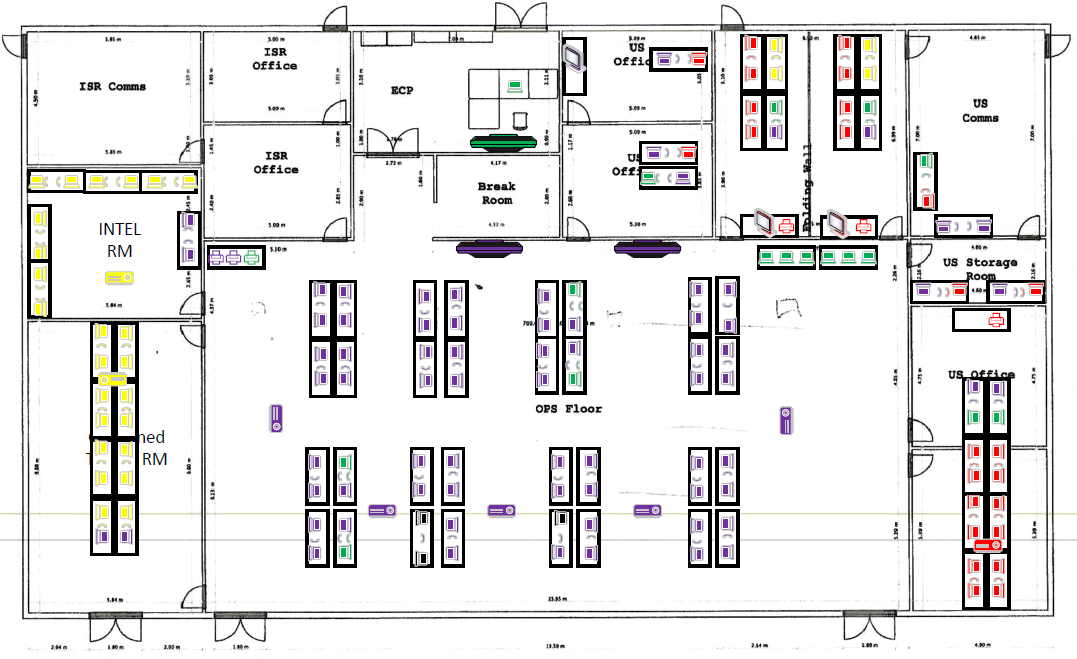